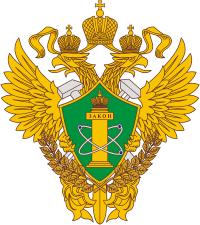 РОСТЕХНАДЗОР
Сибирское управление 
Федеральной службы по 
экологическому, технологическому 
и атомному надзору
Начальник отдела по государственному строительному надзору, 
надзору за СРО Сибирского управления
Федеральной службы по экологическому, технологическому и атомному надзору



Чернышов Евгений Михайлович
Основные нарушения, выявляемые Сибирским управлением Ростехнадзора при осуществлении государственного строительного надзора за строительством и реконструкцией магистральных трубопроводов
30 августа 2022 год
г. Кемерово
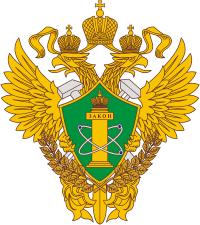 РОСТЕХНАДЗОР
2
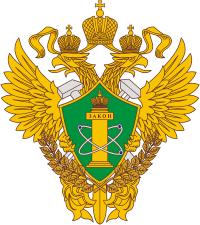 РОСТЕХНАДЗОР
3
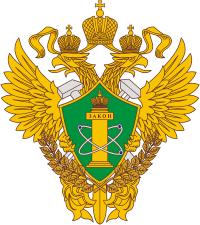 РОСТЕХНАДЗОР
4
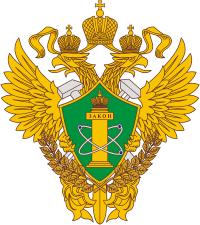 РОСТЕХНАДЗОР
5
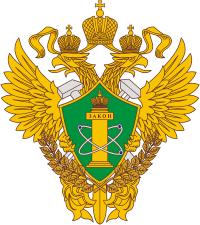 РОСТЕХНАДЗОР
6
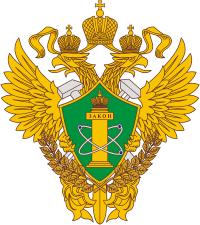 РОСТЕХНАДЗОР
7
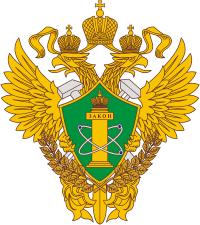 РОСТЕХНАДЗОР
8
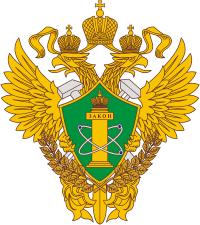 РОСТЕХНАДЗОР
9
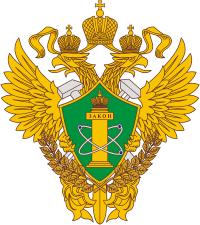 РОСТЕХНАДЗОР
10
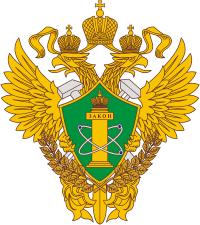 РОСТЕХНАДЗОР
11
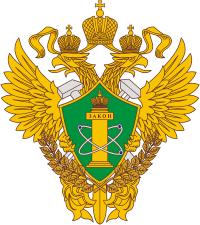 РОСТЕХНАДЗОР
Доклад окончен.Благодарю за внимание!
12